Finding the Evidence
Roya Safari-Faramani
Epidemiologist (PhD)
KUMS 2019
Objectives
Formulate a focused question 
Turn a focused question into a search  
Search PubMed & Cochrane
Dr Roya Safari-Faramani
question
Is Hormone Replacement Therapy (HRT) in post menopause  women reduce the risk of femoral fracture?
Dr Roya Safari-Faramani
PICO
P: Population
I: Intervention
C: Comparison group
O: Outcome

Time and Type of Study
Dr Roya Safari-Faramani
PICO
Population		 Post menopause women
Intervention		 HRT
Comparison group	no HRT
Outcome		  	Femoral fracture risk
Dr Roya Safari-Faramani
Search in PubMed
Look literally for the words entered
Using MeSh (Medical Subject Headings)
Dr Roya Safari-Faramani
question
Is Hormone Replacement Therapy in post menopause  women reduce the risk of femoral fracture?
Dr Roya Safari-Faramani
PICO
Population		  post menopause women
Intervention		 HRT
Comparison group	no HRT
Outcome		  	Femoral fracture
Dr Roya Safari-Faramani
Operators
AND
OR
NOT
Dr Roya Safari-Faramani
Logics
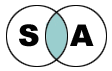 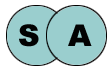 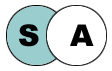 Dr Roya Safari-Faramani
PICO
Population		  post menopause women
			AND
Intervention		 HRT
			AND
Comparison group	no HRT
			AND
Outcome		  	Femoral fracture
Dr Roya Safari-Faramani
Start
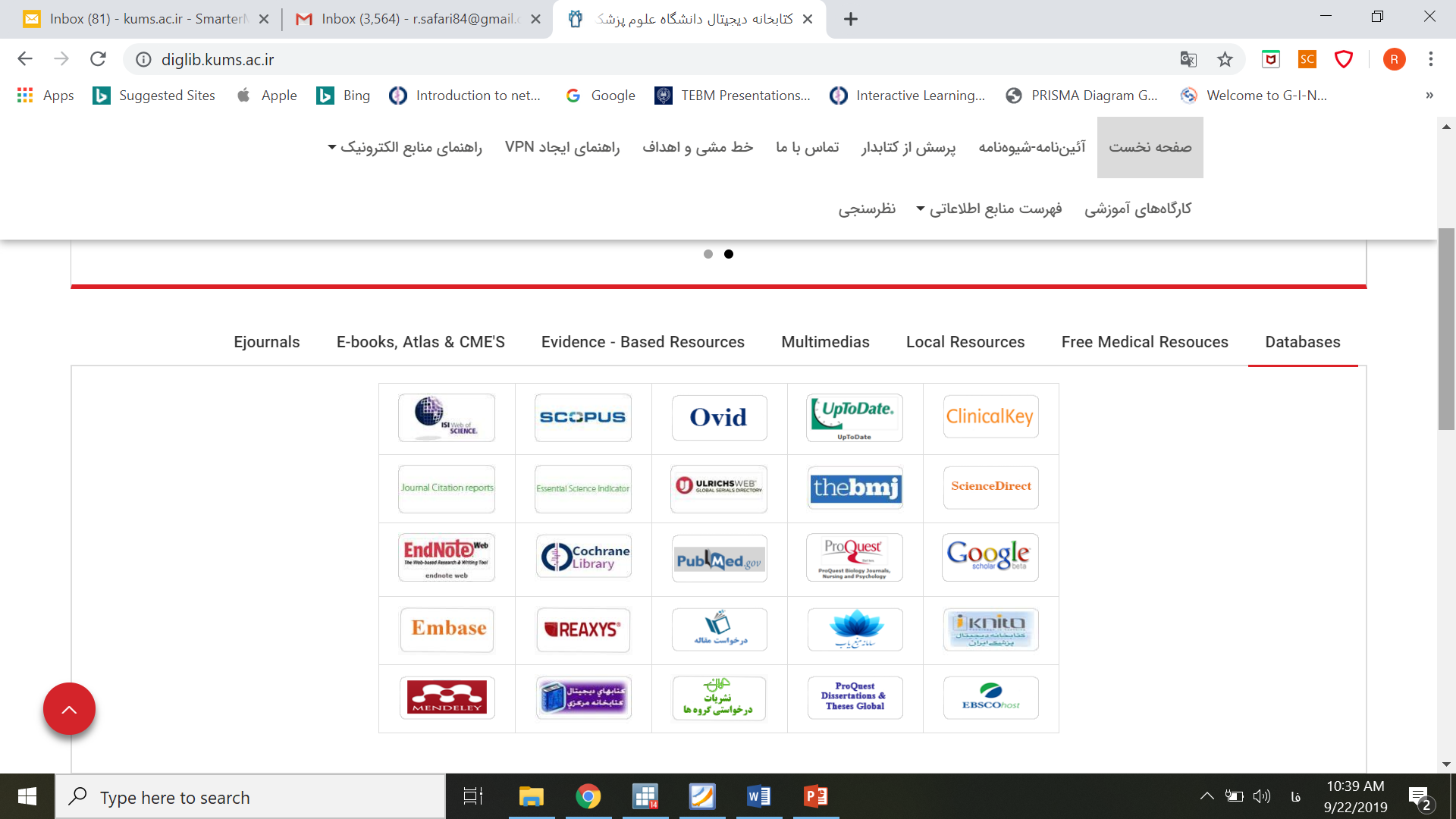 Dr Roya Safari-Faramani